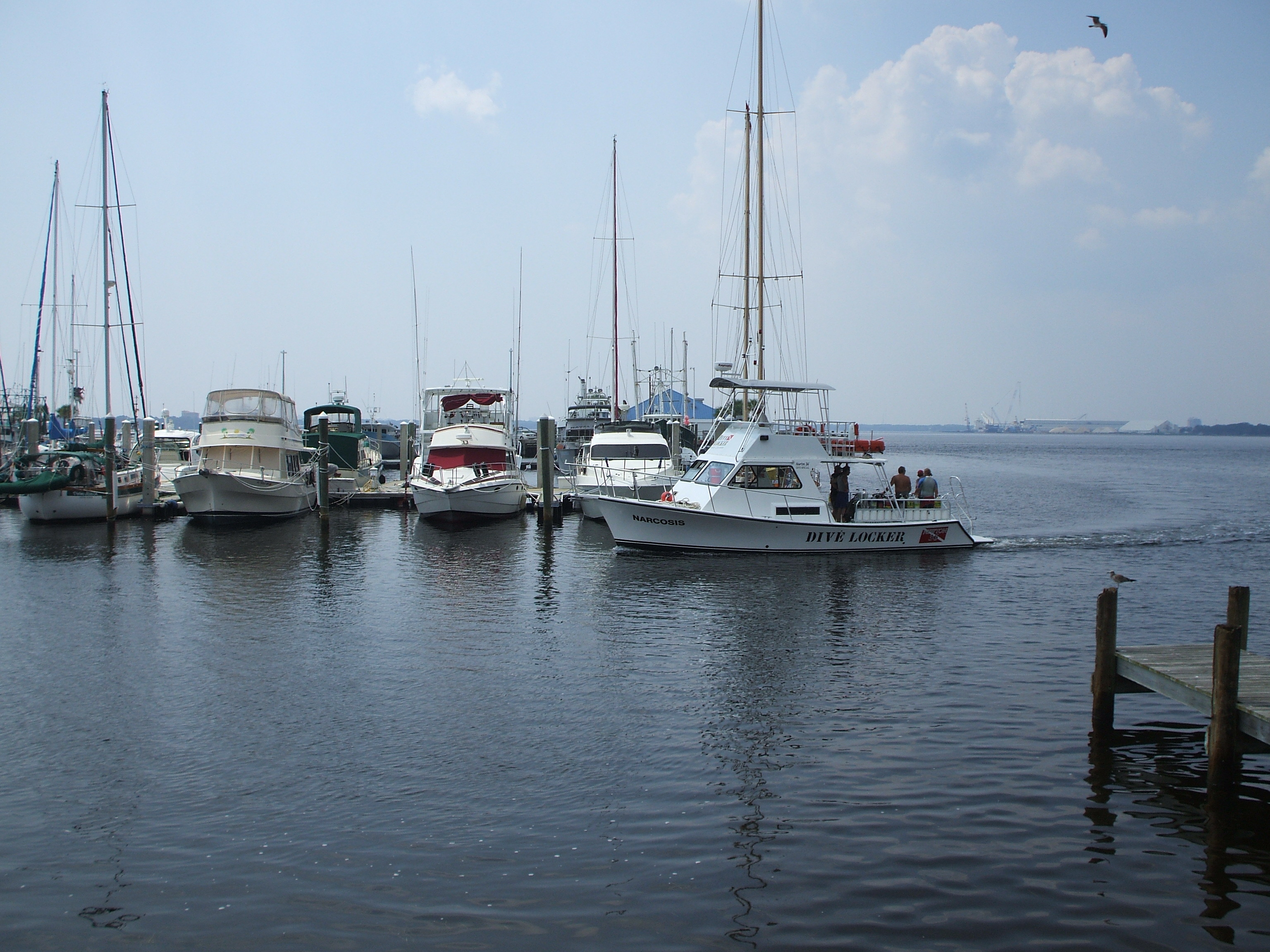 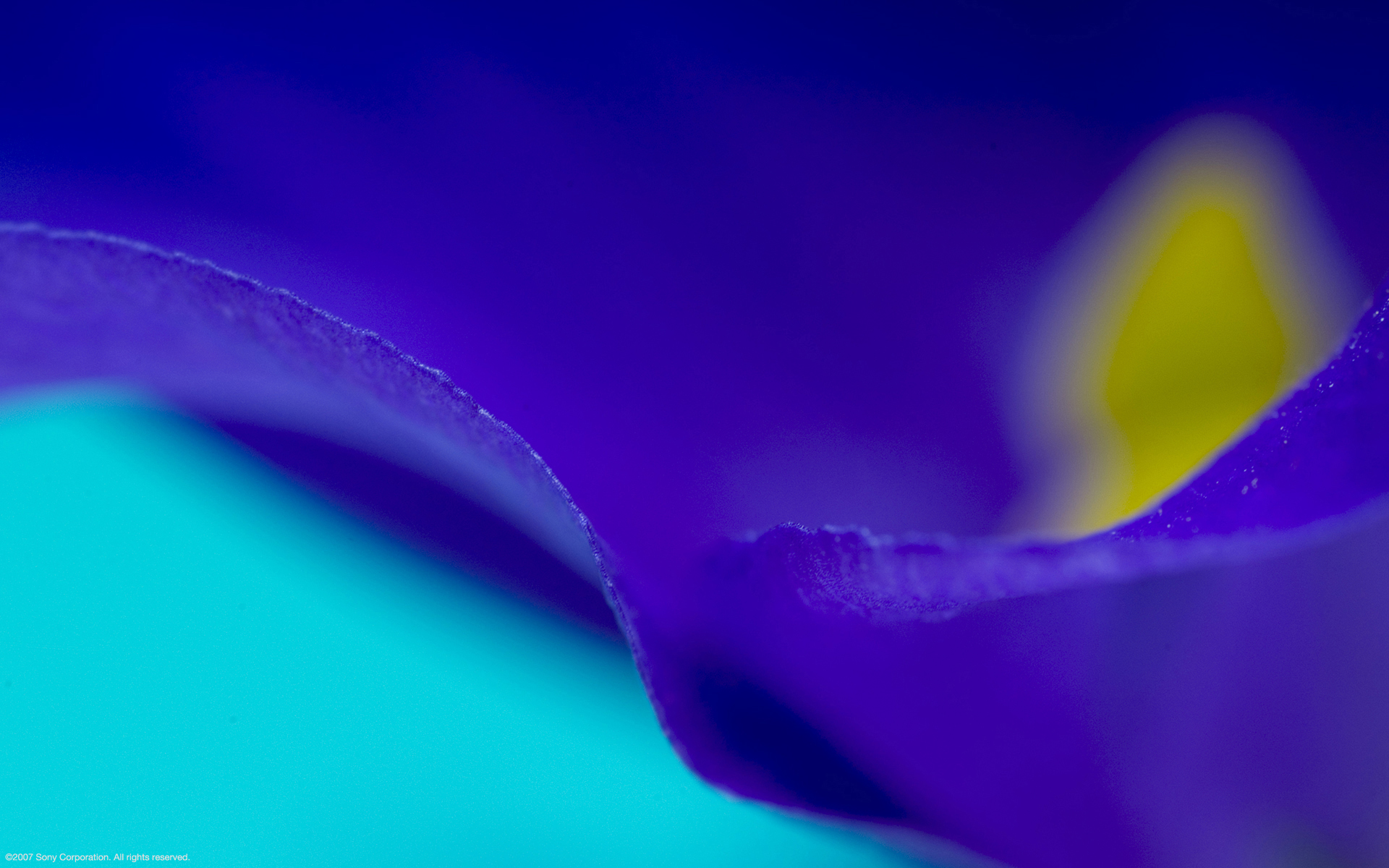 Week Three Agenda
Attendance
Announcements
Review week one information
Current week information
Discuss lab assignment
Review Week Two
Switch Behavior
	Flood (Broadcast and multicast frames). 
	Learning 
What component is driving network architecture today?
	New network designs often are driven by the introduction of new network applications. The implementation time frame for new applications are often tightly connected and influence the availability time for network design.
Review Week Two
SONA Framework
Within the SONA framework, the network is the key component that connects and enables all components in the IT infrastructure.
Review Week Two
SONA Framework (cont)
SONA is defined by the following three layered framework:
Network Infrastructure layer -This layer identifies all IT resources that are interconnected across a converged network structure. This includes network devices, links to servers, storage, voice, wireless, computer and remote access.
Review Week Two
SONA Framework (cont)
Interactive Service layer - This layer identifies application networking services and infrastructure services. Application services are voice, wireless, security, collaboration services.
Review Week Two
SONA Framework (cont)
	Application layer – This layer includes business applications and collaboration applications. The objective is to meet the business requirements and achieve efficiencies through the interactive services layer. This includes IP telephony, video delivery, and Instant messaging
Review Week Two
SONA Framework (cont)
	Application layer – This layer includes business applications and collaboration applications. The objective is to meet the business requirements and achieve efficiencies through the interactive services layer. This includes IP telephony, video delivery, and Instant messaging
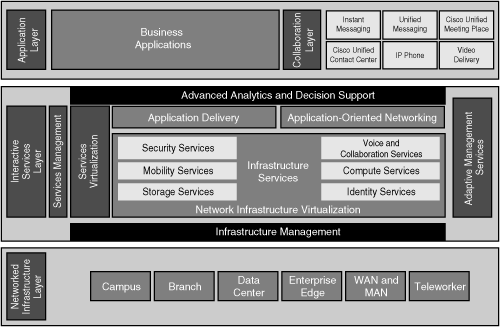 Review Week Two
SONA Framework
What are the benefits?
	Functionality: Supports the organizational requirements.
	Scalability: Supports growth and expansion of organizational tasks by separating functions and products into layers.
	Availability: Provides the necessary services, reliability, anywhere, anytime.
Review Week Two
SONA Framework (cont)
What are the benefits?
	Performance: Provides the desired responsiveness, throughput, and utilization on a per application basis through the network infrastructure and services.
	Manageability: Provides control, performance monitoring, fault detection.
Review Week Two
SONA Framework (cont)
What are the benefits?
	Efficiency: Provides the required network services and infrastructure with reasonable operational costs and appropriate capital investment on a migration path to a more intelligent network, through step-by-step network services growth.
Review Week Two
SONA Framework (cont)
What are the benefits?
	Security: Provides for an effective balance between usability and security while protecting information assets and infrastructure from inside and outside users.
Review Week Two
PPDIOO Network Lifecycle
The PPDIOO network lifecycle represents the phases of a standard network lifecycle.
	Prepare phase: Abstract level of understanding.
	At this phase, there will be customer requirements, and high-level conceptual architecture. 
	Plan phase: The designer has the initial requirements based on the goals for the network, and tentative timeline. A network design specification is produced.
Review Week Two
PPDIOO Network Lifecycle (cont)
	Design phase: The initial design requirements in the Plan phase are followed by the design specialists’ activities. If necessary, data obtained from the network analysis and network audit and discussions with managers and network users. Fault detection and correction and performance monitoring are implemented at this phase.
Review Week Two
PPDIOO Network Lifecycle (cont)
	Implement phase: The network and additional components are built according to the design requirements, with the goal of integrating devices without disrupting the existing network or accidentally create shortcomings to the network.
Review Week Two
PPDIOO Network Lifecycle (cont)
	Operate phase: This is the final test of the designs logic. The Operate phase involves maintaining the network health through daily use.
	Optimize phase: The Optimize phase is based on proactive management of the network. The goal is to identify and resolve problems before they happen and involve bigger problems that affect more of the network.
Review Week Two
Design Methodology
	Step 1: Identify your customer requirements.
	Step 2: Characterize the existing network and 	sites.
	Step 3: Design the network topology and 	solutions, which includes the following:
			Possibly building a pilot or prototype 		network.
			Creating a detailed design document.
Review Week Two
Typical Organizational Goals
Increase revenue
Shorter development cycles
Improved customer support
Open the organization’s information infrastructure
Review Week Two
New network designs often are driven by the introduction of new network applications.
Design Methodology
	Use a design document to list and identify the network. Categories are as follows:
		Introduction
		Design requirements
		Existing network infrastructure
		Design
		Proof of Concept
		Implementation plan
		Appendixes
Review Week Two
Network Design Tools
	A pilot network: Tests and verifies the design before the network is implemented to the real world. Could be a subset of the existing network.
	A prototype network: Tests and verifies a redesign in an isolated network before it is applied to the existing network.
Review Week Two
Top-Down Approach can be used to design a network solution, after the organizational requirements and documenting the existing network. This approach allows the designer to view the picture before worrying about the details.	
Botton-up Approach has a limited usage. If the network is small or if the network is faced with a critical situation, should this approach be used.
Review Week Two
Convergence this is the process for all routers in an internetwork to update their routing tables and create a consistent view of the network, using the best possible path. No user data is passed during a convergence time.
Latency is the time it takes a data packet to get from one location to another.
Internet Control Message Protocol (ICMP) is used by IP for many different services. ICMP is a management protocol and messaging service provider for IP. Its messages are carried as IP datagram's.
Structuring and Modularizing the Network
Cisco Enterprise Architecture:
		Enterprise Campus 
		Enterprise Edge
		Service Provider
		Remote Enterprise
Structuring and Modularizing the Network
Services
		Security
		High Availability
		Voice Services
	Network Management
	SNMP
	MIB
	RMON
Hierarchy Model Benefits
Provides an opportunity for flexibility
	Sub divides a system into smaller parts 
	Modules can be created independently
	Modules can be utilized in different systems 			to drive multiple	functions
	Easier to implement
	Provides an efficient method of solving and 
		scaling complex tasks
Enterprise Campus
Access Layer
	Concentration point at which clients access 			the network
	Provides local and remote workgroup or user 		access

Distribution Layer
	Represents a separation and a connection point between the 		Access and Core layers
	Provides policy-based connectivity

Core Layer
	Provides high-speed transport to satisfy the connectivity and 		transport needs of the distribution layer
Network Design Using the Hierarchical Model
Functional Areas or Modules
Enterprise Campus – a large core site
		Corporate headquarters
		Major office
	Enterprise Edge – aggregates connectivity 			from elements outside the campus
		E – Commerce
		Remote access 
		WAN/MAN and site-to-site VPN
Functional Areas or Modules
Service Provider – usually not implemented by service provider
		Internet service provider
		PSTN
		Frame Relay or ATM
IANA is responsible for global coordination of the Internet Protocol addressing systems, and the Autonomous System Numbers (ASN) used for routing Internet traffic. Currently, there two types of Internet Protocol addressing, IPv4 and IPv6. 

IANA allocates IP addresses to Local Internet Registry (LIR) or National Internet Registry (NIR), or Regional Internet Registry (RIR).
Functional Areas or Modules
Remoter Enterprise Modules
		Enterprise Branch – extends the 				enterprise by connecting 				remote locations
		Enterprise Data Center – similar to 				campus Server Farm
		Enterprise Teleworker – secure 				access for traveling or home 				workers
Cisco Enterprise Architecture
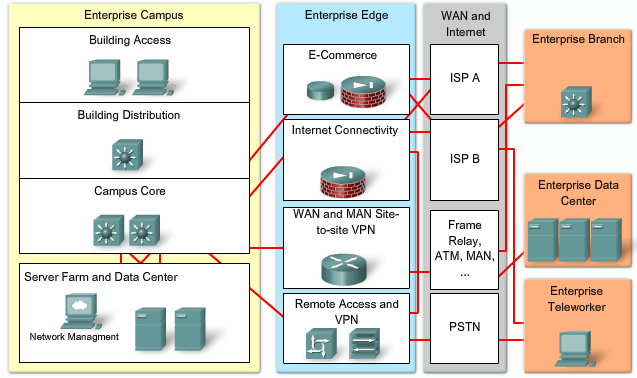 WAN and Internet
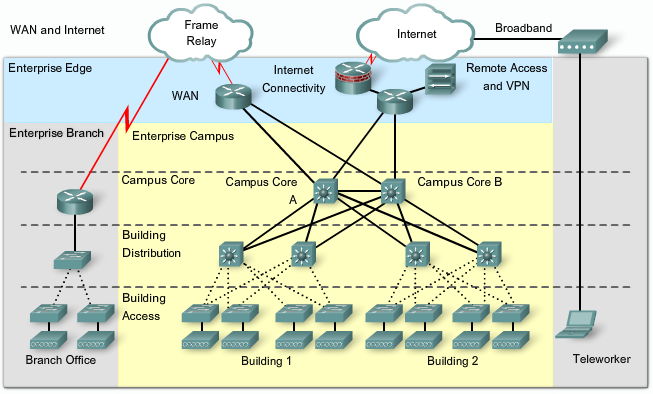 Divide Network into Specific Modules
Enterprise Campus includes all devices and connections within the main Campus location

Enterprise Edge includes all communications with remote locations and the Internet from perspective of Enterprise Campus

Remote modules:
		Branches
		Teleworkers
		Remote data center
Divide Network into Specific Modules
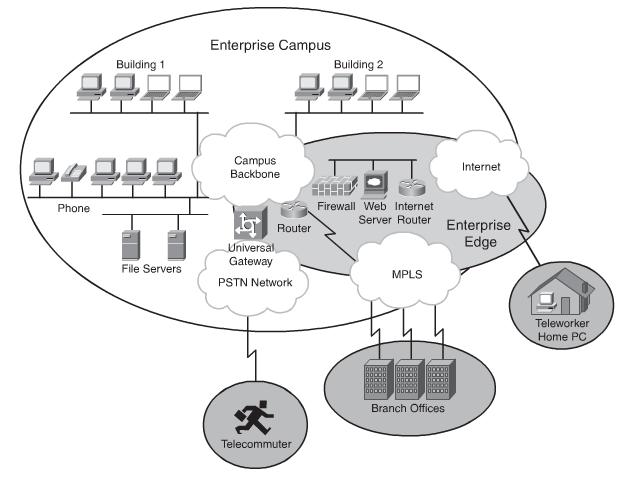 Enterprise Campus
Since this area is so large, it is broken down further
	Building Access Layer
	Building Distribution Layer
	Campus Core
	Server Farm
Enterprise Campus
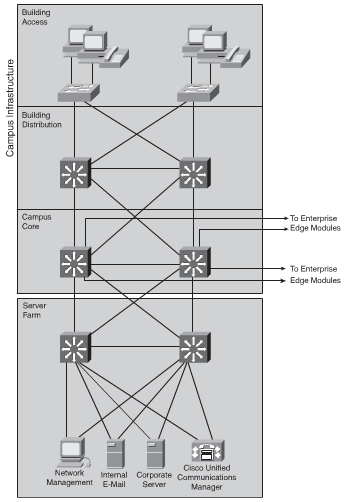 Enterprise Campus Guidelines
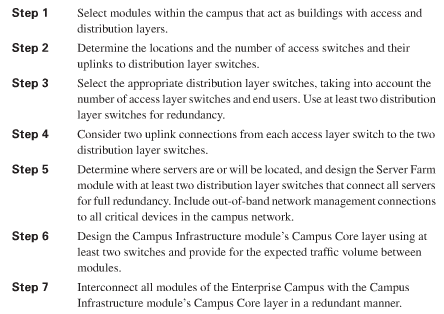 Enterprise Edge
E-Commerce
	Internet Connectivity
	Remote Access and VPN
	WAN, MAN, Site-to-Site VPN
Enterprise Edge
E-Commerce buying and selling of goods use fax machines, Internet, and electronic funds transfer
Internet Connectivity basic Internet infrastructure.
VPN is a virtual private network. A method of encrypting point-to-point logical connections across a public network, such as the Internet. This allows secure communications across a public network.
WAN, and MAN. MAN is metropolitan area network. Any network that encompasses a metropolitan area; that is, and area larger than a LAN and smaller than a WAN.
Enterprise Edge Guidelines
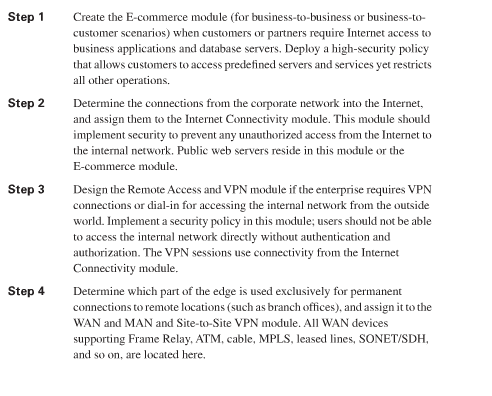 Service Provider Modules
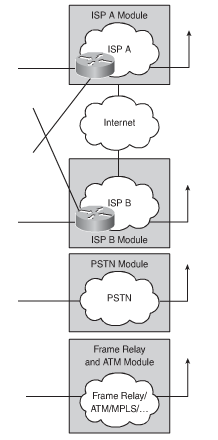 Frame Relay/ATM (permanent WAN)
	For connections to remote locations
Frame Relay
ATM
Leased Lines (T1)
SONET/SDH
Cable modem
DSL
Wireless
MPLS
Internet Service Provider




PSTN
 (non-permanent WAN)
Services within Network Services
A network service is a supporting and necessary service, but not an ultimate solution.
Security Services – Ensure all aspects of the network are secure
Mobility services – Allow users to access network resources regardless of location
Storage services – Provides distributed and virtual storage across the enterprise
Services within Network Services
What are collaborative services? 
They are features, such as email, document management, calendaring, on-line learning, and Web conferencing. These features are administered and maintained through policies. This allows an administrator to provide secure, controlled access to users.
Voice and collaboration services – Foundation for voice across the network
Security
High availability
Services within Network Services
Computer services – Connects and virtualizes resources based on application
Identity services – Maps resources and policies to the user and device
Network Services Examples
Network management
	High availability
	Quality of Service (QoS)
	IP multicasting
Security Services
Internal
IPS and IDS
AAA (Authentication, Authorization, Accounting)
External Threats
Attacks
High Availability
Ensures end-to-end availability for services, clients, and sessions. 
Implementation includes:
Reliable, fault-tolerant network devices to automatically identify and overcome failures
resilient to network technologies.
High Availability Services
Redundancy
Duplicate network links
Eliminate single points of failure
Device redundancy (card and port)
Redundant physical connections
Route redundancy
Power Redundancy
Redundancy costs $$$$$$
High Availability
Redundant transceiver
Redundant NICs
EtherChannel bundling
Discovering an alternative router
Virtual routers with HSRP, GLBP, VRRP
Load Balancing with multiple links
Redundant links at Layer 2 must consider STP
Backup WAN links – are they really a backup?
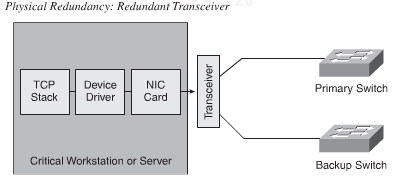 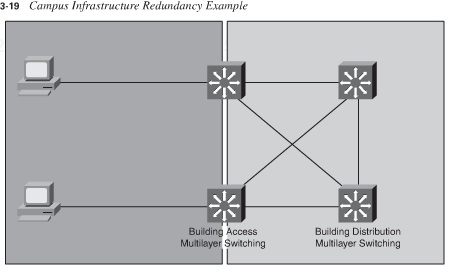 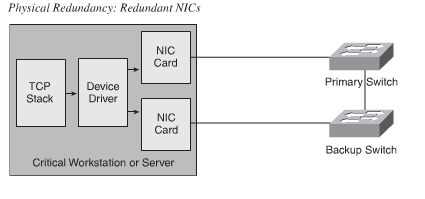 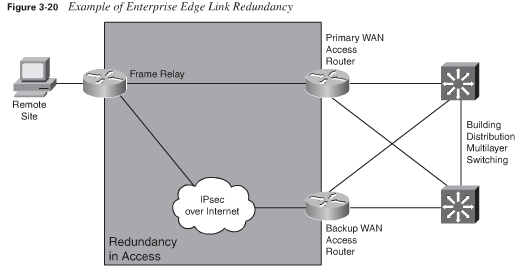 Voice Services
VoIP - Voice-enabled routers convert analog voice to IP packets and route to destinations.
Users may use traditional analog phones which connect to PBX
PBX connects to VoIP router rather than PSTN
IP Telephony - Uses IP phones and a server for call control and signaling.
IP Telephony Components
IP phones: 
used to place calls in an IP telephony network. 
performs voice-to-IP (and vice versa) coding and compression using special hardware. IP phones offer services such as user directory lookups and Internet access
are active network devices that require power to operate; power is supplied through the LAN connection using PoE or with an external power supply
Switches with inline power: 
switches with inline power (PoE) enable the modular wiring closet infrastructure to provide centralized power for Cisco IP telephony networks
similar to traditional switches, with an added option to provide power to the LAN ports where IP phones are connected. 
also perform some basic QoS tasks, such as packet classification, which is required for prioritizing voice through the network.
Call-processing manager: 
provides central call control and configuration management for IP phones
provides the core functionality to initialize IP telephony devices and to perform call setup and call routing throughout the network
Voice gateway: 
also called voice-enabled routers or voice-enabled switches
provide voice services such as voice-to-IP coding and compression, PSTN access, IP packet routing, backup call processing, and voice services
Network Management
Includes:
LAN management for advanced management of multilayer switches routed. WAN management for monitoring, traffic management, and access control to administer the routed infrastructure of multiservice networks. Service management for managing and monitoring service level agreements (SLAs). VPN security management for optimizing VPN performance and security administration.
Quality of Service QoS
Manages the delay, delay variation (jitter), bandwidth availability, and packet loss parameters of a network to meet the diverse needs of voice, video, and data applications.
Features provide value-added functionality:
network-based application recognition for classifying traffic on an application basis
Cisco IOS IP SLAs (previously called the service assurance agent) for end-to-end QoS measurements
Resource Reservation Protocol signaling for admission control and reservation of resources a variety of configurable queue insertion and servicing functions.
Quality of Service QoS
Resource Reservation Protocol (RSVP) can be used by either hosts or routers to request or deliver specific levels of quality of service (QoS) for application data streams or flows. RSVP defines how applications place reservations and how they can relinquish the reserved resources once the need for them has ended. RSVP operation will generally result in resources being reserved in each node along a path.
IP Multicasting
Provides bandwidth-conserving technology that reduces network traffic by delivering a single stream of information intended for many recipients through the transport network.
It enables distribution of videoconferencing, corporate communications, distance learning, software, and other applications.
Multicast packets are replicated only as necessary by Cisco routers enabled with Protocol Independent Multicast and other supporting multicast protocols that result in the most efficient delivery of data to multiple receivers.
IP Multicasting
Management Architecture
Network management system (NMS)
Executes applications that monitor and control devices
Network management protocol
Facilitates the exchange of management information 
Managed devices
Devices managed by NMS
Management agents
Software on devices that collects and stores data
Management information
Data of interest to a device’s management
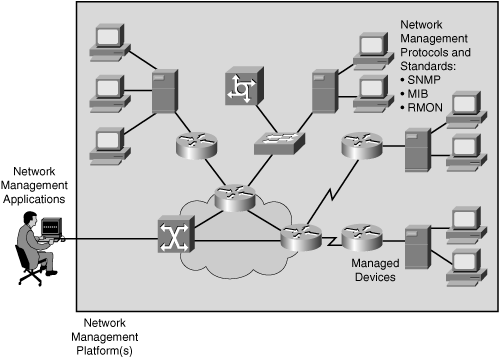 Network Management Protocols and Standards
SNMP
v1, v2, v3
MIB – A database of info about the device being monitored
RMON  
A MIB that allows for active monitoring of packets and traffic on a LAN
A RMON agent collects and stores information about a device
Quiz #1
The hierarchical network model provides a framework that network designers can use to design an intelligent network. List the three layers and define their role.
What are the benefits associated with using Cisco’s SONA Framework?
What components are found in the  Enterprise Campus?
What components are found in the Service Provider.
Upcoming Assignments
Concept Question 3, Assignment 3-1 is due May 16, 2011.
Simulator Tutorial and Basic IOS Command Exploration, Assignment 4-1-1 is due May 23, 2011.
Concept Question 4, Assignment 5-1 is due May 30, 2011.
Notes
An Intrusion Prevention System (IPS) is a network security device that monitors network and/or system activities for malicious or unwanted behavior and can react, in real-time. 
An Intrusion Detection System (IDS) is a device (or application) that monitors network and/or system activities for malicious activities or policy violations and produces reports to a Management Station.
There isn’t always three distinct layers to the hierarchical model . If a business is small, the core and distribution layers are combined.